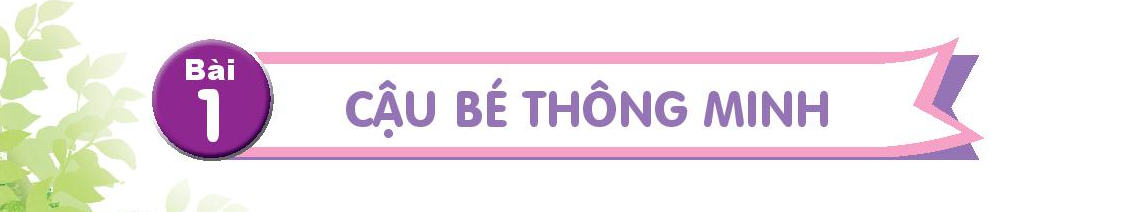 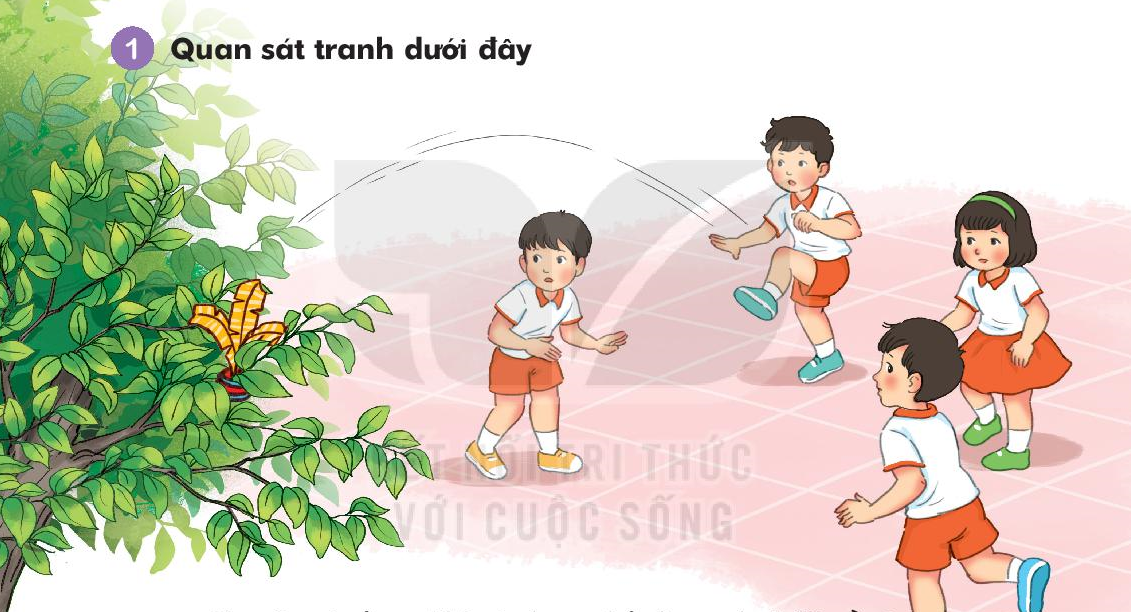 Chuyện gì xảy ra khi các bạn nhỏ đang chơi đá cầu?
Theo em, các bạn cần làm gì để lấy được quả cầu?
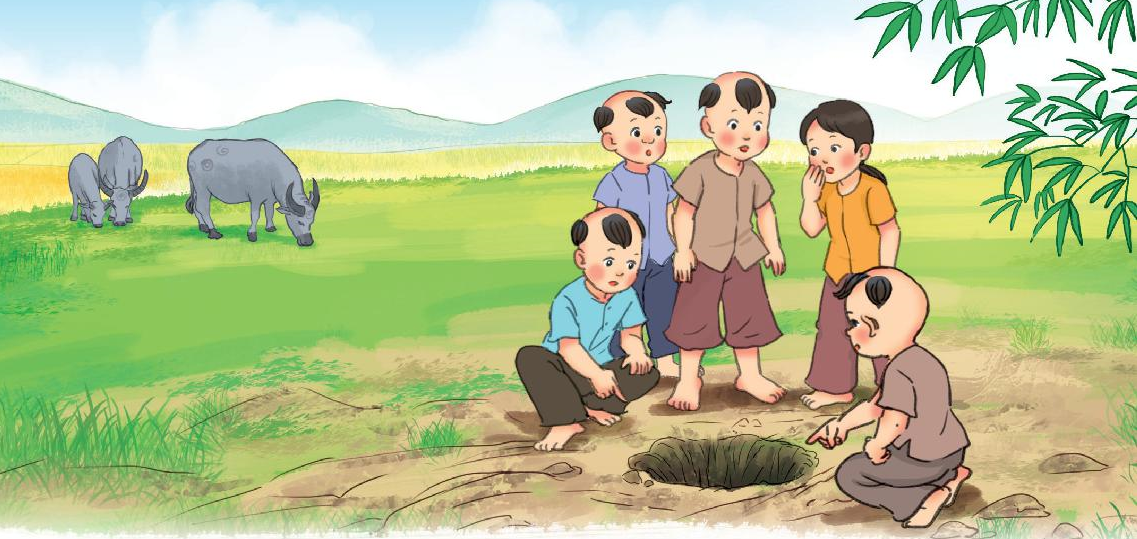 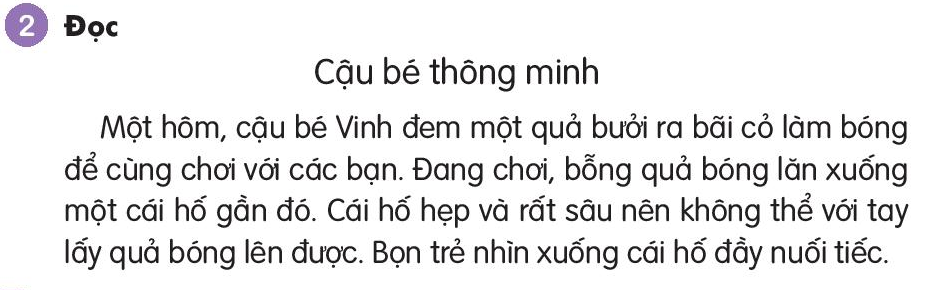 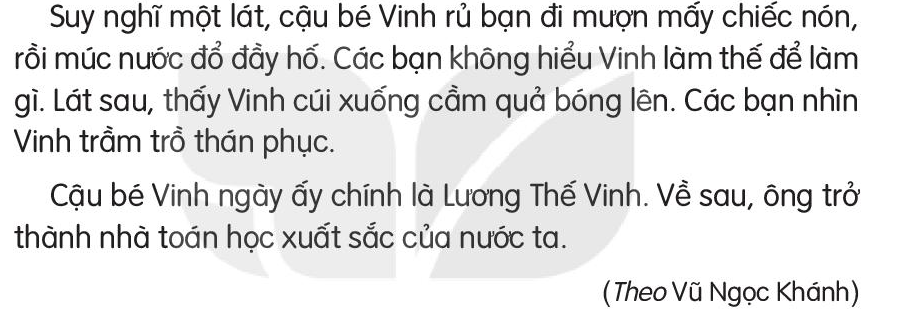 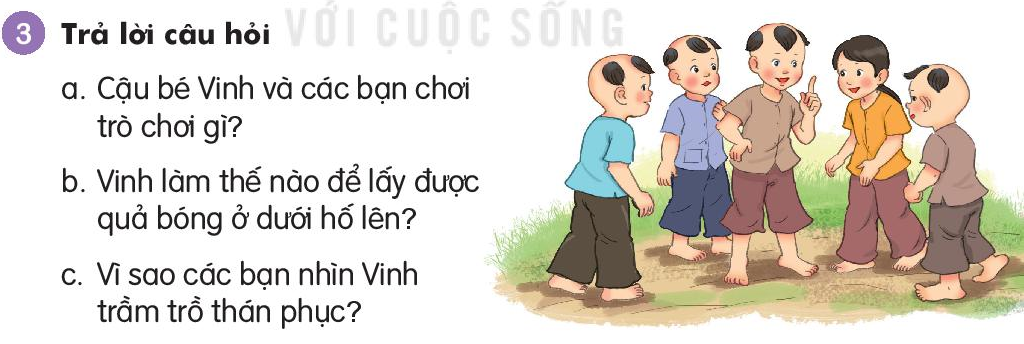 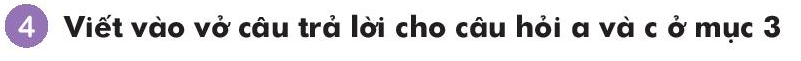 Vinh và các bạn đang chơi ................
Các bạn nhìn Vinh trầm trồ thán phục vì................
Vinh và các bạn đang chơi đá bóng
Các bạn nhìn Vinh trầm trồ thán phục vì Vinh rất thông minh
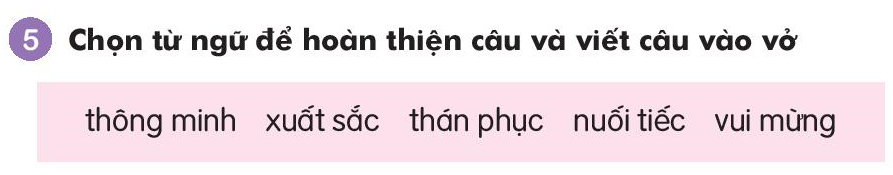 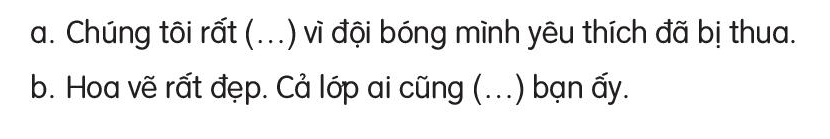 Chúng tôi rất nuối tiếc vì đội bóng yêu thích đã bị thua 
Hoa vẽ rất đẹp. Cả lớp ai cũng thán phục bạn ấy
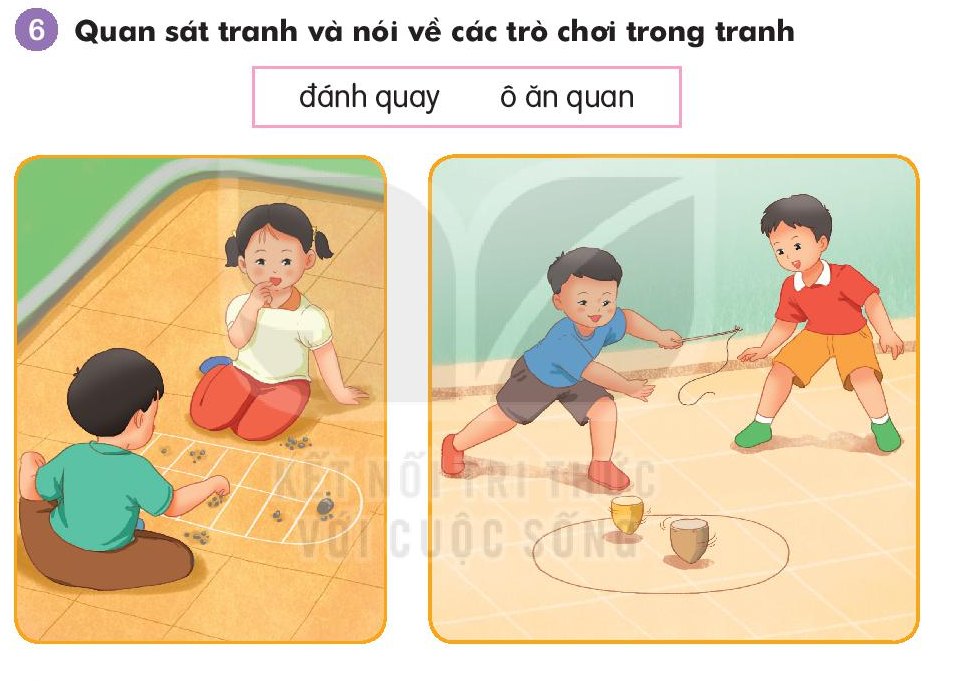 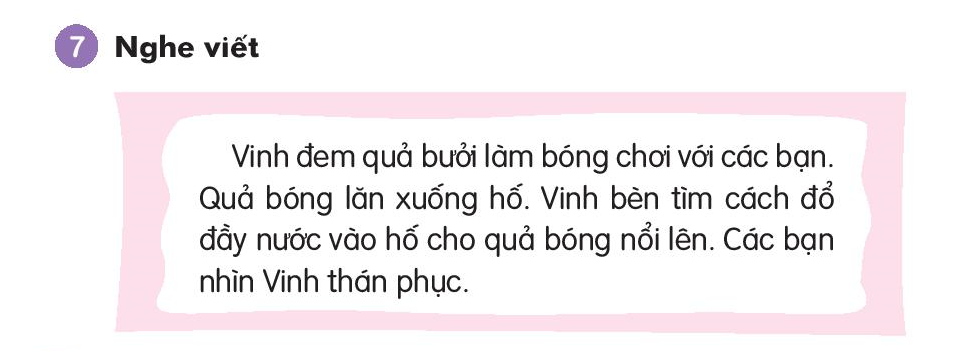 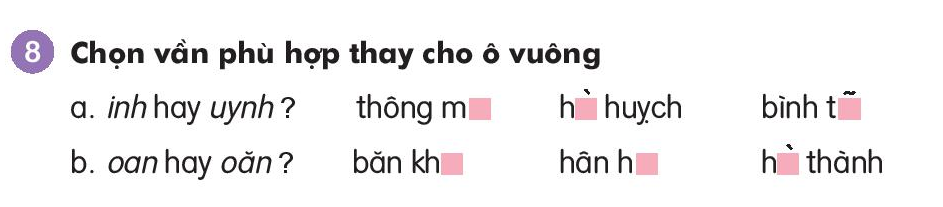 inh hay uynh
Thông minh	huỳnh huỵch     bình tích
b) oan hay oăn
Băn khoăn		hân hoan 		hoàn thành